PSU GAFE(PSU GOOGLE FOR EDUCATION)
PSU GAFE
มหาวิทยาลัยสงขลานครินทร์ได้ให้บริการระบบอีเมลภายใต้โดเมน psu.ac.th โดยให้พื้นที่จำกัดแก่บุคลากรทุกท่านเท่ากันที่ 1 GB เพื่อ จัดเก็บข้อมูลสำคัญภายในองค์กร ต่อมาได้ขอเปิดบริการ Google Apps for Education (GAFE) สำหรับองค์กรทางการศึกษาและได้รับการอนุมัติ โดยจะสามารถใช้งานได้ “ไม่มีขีดจำกัด” ด้านพื้นที่ เอกสารฉบับนี้ จัดทำขึ้นเพื่อแสดงวิธีการเบื้องต้น เพื่อให้สามารถคงความเป็นส่วนตัว ความลับของรัฐไว้ในมหาวิทยาลัย แต่ยังสามามารถให้ความสะดวกในการใช้งาน ความเป็นเอกลักษณ์ขององค์กรควบคู่กันได้
ทำอะไรได้บ้าง
Mail
Calendar
Google Docs
Google Sheets
Google Slides
Google Forms
Google Sites
Google Groups
สิ่งที่ต้องทำในการใช้งาน Mail ของ PSU GAFE
การสมัครเข้าใช้งาน
ตั้ง Forward email จาก bunga.pn.psu.c.th ไปยัง g.psu.ac.th
ตั้ง Forward email จาก psu.c.th ไปยัง g.psu.ac.th
การสมัครเข้าใช้งาน
1. เปิด Browser ไปที่ URL http://webmail.psu.ac.th
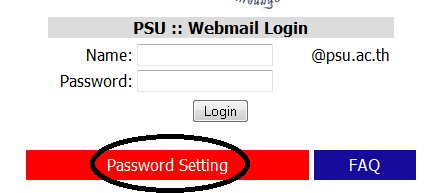 การสมัครเข้าใช้งาน
2. กรอก User และ Password ของ PSU PASSPORT
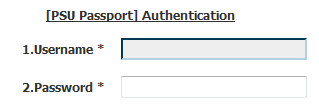 การสมัครเข้าใช้งาน
2. กรอก Password ที่ต้องการใช้งาน
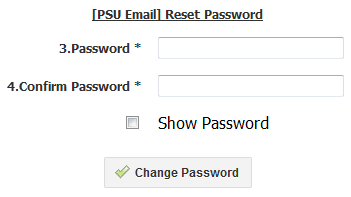 การสมัครเข้าใช้งาน
3. หากเปลี่ยนสำเร็จได้หน้าจอนี้
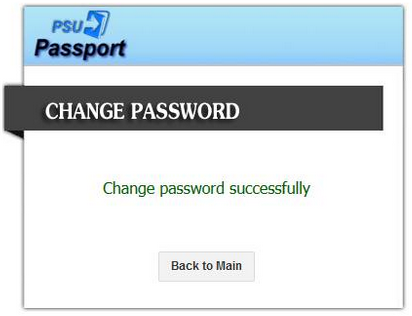 การตั้งค่าการ Forward Mail 1
1. คลิกขวาไปที่ที่ว่างบน Desktop เลือก New > Text Document
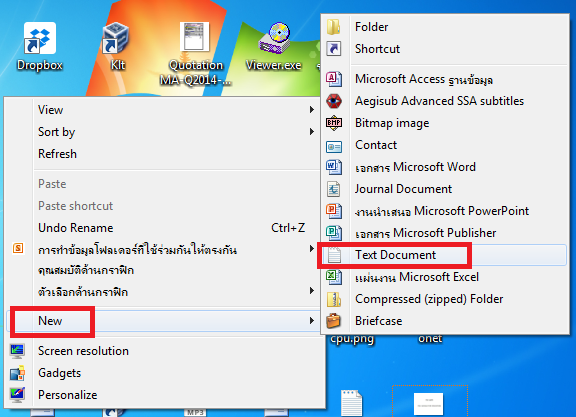 การตั้งค่าการ Forward Mail
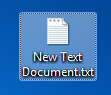 2. ดับเบิ้ลคลิ๊ก file ที่สร้างใหม่
3. ใส่อีเมลที่ต้องการให้ระบบส่งต่อ
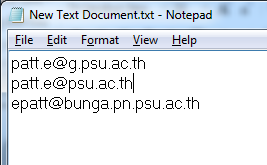 การตั้งค่าการ Forward Mail
4. เปิดโปรแกรม Window Explorer
5. กดปุ่ม Alt+T




6. เลือก Folder options…
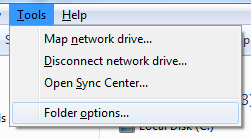 การตั้งค่าการ Forward Mail
7. เลือก View และติ๊กตามรูป
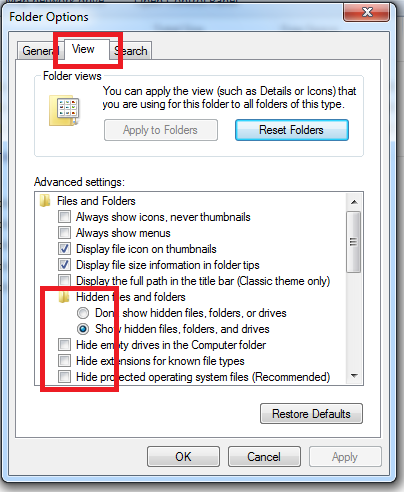 การตั้งค่าการ Forward Mail
8. ที่ช่อง xxx พิมพ์ ftp://bunga.pn.psu.ac.th
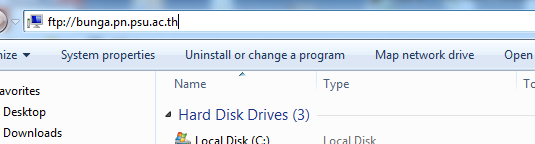 การตั้งค่าการ Forward Mail
8. กรอก User และ Password ของ bunga
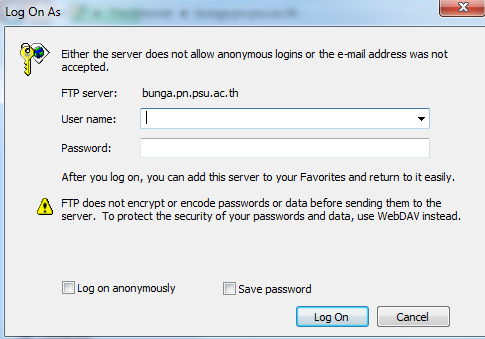 การตั้งค่าการ Forward Mail
9. Copy file ตามข้อ 3 มาใส่ในช่องด้านขวา
10. เปลี่ยนชื่อ file ตามข้อ 9. เป็น .forward
การตั้งค่าการ Forward Mail 2
1. เปิด Browser ไปที่ URL http://webmail.psu.ac.th
    กรอก User Name ตาม PSU Passport
    กรอก Password ตามที่ได้ตั้งไว้ตาม การสมัครเข้าใช้งาน
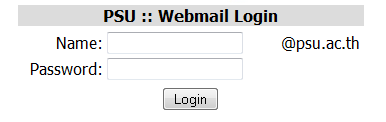 การตั้งค่าการ Forward Mail 2
2. คลิก Add a New Rule
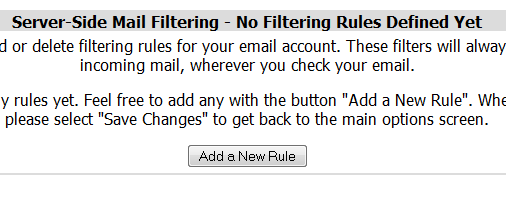 การตั้งค่าการ Forward Mail 2
3. คลิกที่คำว่า Header แล้วเปลี่ยนเป็น All
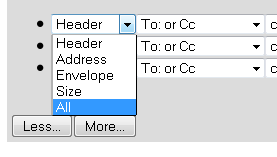 การตั้งค่าการ Forward Mail 2
4. ในส่วนของ Action คลิก ที่ "Redirect to the following email address:"
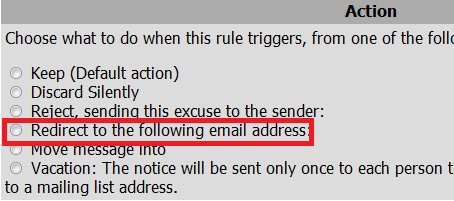 การตั้งค่าการ Forward Mail 2
5. กรอก อีเมลลงไป
    ที่ Keep a local copy as well ให้ติกออก
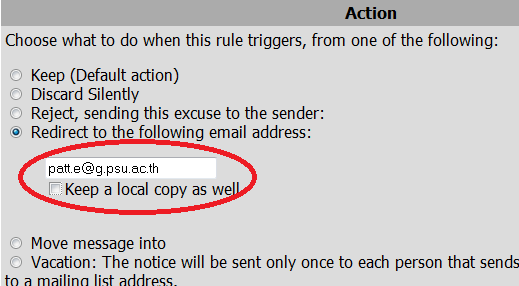 การตั้งค่าการ Forward Mail 2
6. คลิก Add New Rule
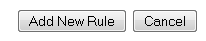